2018년
  
국제대학교 교육만족도 조사 
「직원 및 조교」 결과 보고서
2019. 01.
Part D
Part A
Part C
Part B
03
11
26
33
조사 개요
주요 결과 요약
Action Matrix 분석
결론 요약 및 제언
조사 개요
Part A
1. 조사 목적			04
2. 조사 설계			05
3. 조사 내용			06
4. 응답자 특성		08
5. 지수 산출 Process		09
1. 조사 목적
국제대학교 직원 및 조교를 대상으로 교육 및 행정서비스에 대한 만족도 조사를 통해 향후 보다 나은 행정서비스를 제공하기 위한 기초자료를 수집하는 데 목적이 있음.
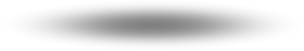 직무
대학 환경
학교서비스
이미지
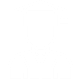 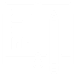 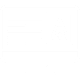 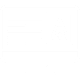 향후 국제대학교 직원 및 조교에게 보다 나은 행정서비스 제공을 위한 기초 자료 마련
2. 조사 설계
조사 대상
국제대학교 재직 직원 및 조교
조사 방법
구조화된 설문지 활용 온라인 조사 (국제대학교 인트라넷 활용)
조사 시기
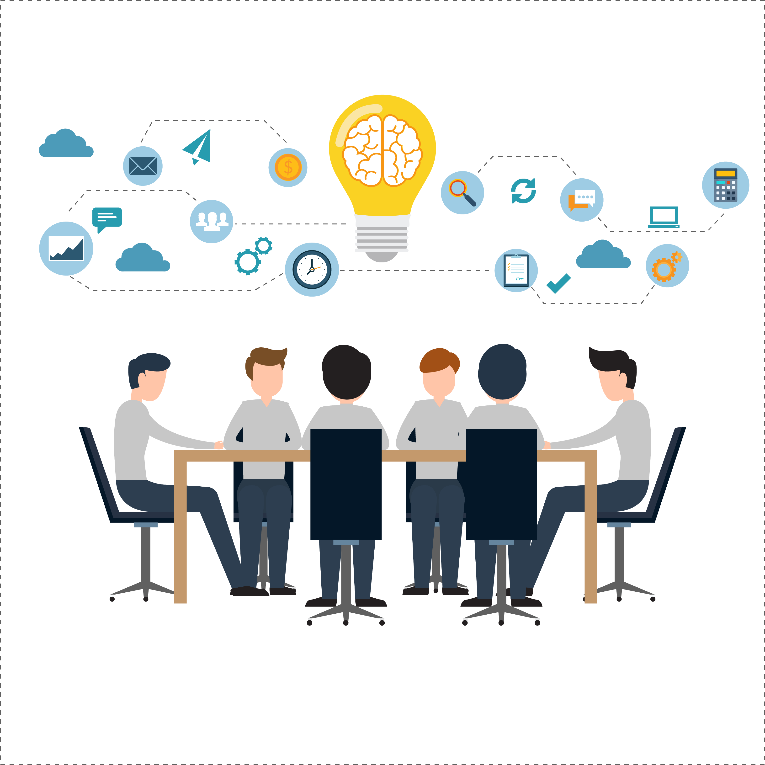 2018년 11월 5일 ~ 11월 9일
표본규모 및 구성
55명 [직원 33명, 조교 22명]
3. 조사 내용
대학 환경
휴식 내 공간 충분성
녹지 조경
건물 외관 청결
외부 공간 청결
질서 유지
편의 시설 충분성
편의시설 운영
건물 내/외부 안내 표지판
건물 내/외부 편의시설
주차시설 이용 편리
건물 내 시설 관리
건물 내 조명 유지
냉/난방 온도 유지
건물 내부 청결
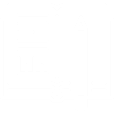 학교 행정
행정기능의 부서별 분배
업무 환경 개선/지원 노력
부서별 업무협조 원활
갈등 조정을 위한 활동
의사결정 절차/방법 합리성
업무 권한과 책임 일치
업무과정 및 절차 규정 명확
직원 적성/능력에 따른 배치
학사지원 시스템 지원 적절
정보지원 체계 구축
조직 업무분장 명확
학과와 유기적 협업
행정부서 요구의 교수 대응
이용 편리성
능력 위주 투명한 채용
적정한 수 직원 채용
주기적/체계적 평가
직무와 능력에 따른 보상
개인 능력/성과에 따른 승진기회
자기계발, 재교육, 학습 기회 제공
적정 수준의 급여
적정 수준의 복리후생
인사 제도
캠퍼스환경
행정 서비스
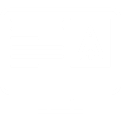 주이용 
건물시설
3. 조사 내용
직무
수행하고 있는 직무 보람
능력 충분히 발휘
업무량 적절한 수준
교직원 서로 신뢰하며 생활
상사와 교직원 간 원활한 커뮤니케이션
상사 업무 수행 능력 수준
상사 리더십 수준
공정한 평가/보상
상사와 협업 만족 수준
교육 및 연수 충분
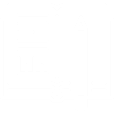 * 2018년 신규 조사 차원
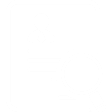 직무
이미지
이미지
사회의 요구 적극 수용
발전가능성
인재양성을 위한 관심
자랑스러움
주변인의 인식
대외적 홍보 노력
4. 응답자 특성
전체 응답자 55명에 대한 응답자 구성은 다음과 같음.
소속
성별
재직구분
재직기간
(n=55, %)
(n=55, %)
(n=55, %)
(n=55, %)
5. 지수 산출 Process
1) 척도(Scale)
본 조사의 평가 척도에 따른 분석은 100점 만점 환산점수로 분석하였음.
측정 척도
점수 환산 기준
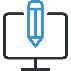 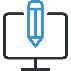 매우 그렇다
100점
7점
Top3
그렇다
83.3점
6점
그런 편이다
5점
66.7점
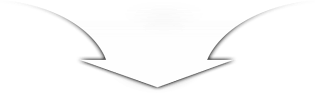 긍정도 부정도 아닌 보통 비율
보통이다
4점
50.0점
그렇지 않은 편이다
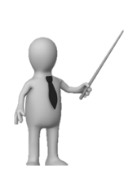 3점
33.3점
Bottom3
그렇지 않다
2점
16.7점
전혀 그렇지 않다
1점
0.0점
* 7점 척도를 100점 만점으로 환산하여 산출된 값을 지수로 사용함
5. 지수 산출 Process
2) 지수 산출 방법
설문의 만족도 점수는 각 측정항목을 100점으로 환산한 후, 차원들의 평균을 통해 종합만족도를 산출함.
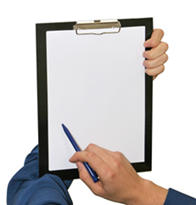 종합 만족도
캠퍼스 환경
행정 서비스
직무
이미지
이미지
대학 환경
학교 행정
직무
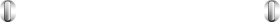 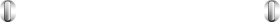 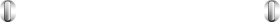 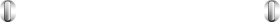 이용 편리성
인사 제도
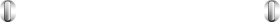 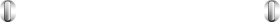 주이용 건물시설
주요 결과 요약
Part B
1. 종합 만족도		12
2. 주요 만족도		14
3. 차원 만족도		17
   - 대학 환경			17
   - 학교 행정			19
   - 직무			22
   - 이미지			24
1. 종합만족도
1) 시계열 분석
2018년 국제대학교 직원 및 조교 종합만족도는 59.3점으로, 전년 대비 -0.9점 하락함.
연도별 종합만족도
(Base=전체, n=55, 100점 만점)
▼0.9
* 전년 대비 GAP (2018-2017)
※ GAP : 소수점 둘째 자리 반올림으로 인한 0.1의 오차가 있을 수 있음
1. 종합만족도
2) 응답자 특성별
성별로는 ‘남성’(61.7점), 재직구분별로 ‘직원’(61.0점), 재직기간 ‘11년~15년’(81.8점) 만족도가 가장 높게 나타남.
응답자 특성별 전년 대비 만족도는 ‘남성’(+2.7점), ‘직원’(+3.6점), 재직기간 ‘11년~15년’(+12.2점)에서 가장 높게 나타남.
응답자 특성별 종합만족도
(Base=전체, n=55, 100점 만점)
전년 대비 GAP ▶
전체 대비 GAP ▶
* Base가 작아(n<30) 해석에 유의
** 전년 대비 GAP (2018-2017) / 전체 대비 GAP (세부-종합)
※ GAP : 소수점 둘째 자리 반올림으로 인한 0.1의 오차가 있을 수 있음
2. 주요 만족도
1) 전체
2018년 국제대학교 직원 및 조교 종합만족도는 59.3점으로, 전년 대비 -0.9점 하락함. 직원 종합만족도 : 61.0점, 조교 종합만족도 : 56.7점 (직원이 조교 대비 4.3점 높음)
차원별로 살펴보면, ‘직무’가 64.9점으로 가장 높고, 이어서 ‘대학 환경’(63.0점) > ‘이미지’(57.1점) 순으로 나타남.
전년 대비 만족도는 직무를 제외한 모든 항목이 하락한 가운데, ‘이미지’의 하락폭(-3.8점)이 가장 큼.
주요 만족도
(Base=전체, n=55, 100점 만점)
전년 대비 GAP ▶
전체 대비 GAP ▶
* 전년 대비 GAP (2018-2017) / 전체 대비 GAP (차원-종합)
** 2018년 신규 조사 차원
※ GAP : 소수점 둘째 자리 반올림으로 인한 0.1의 오차가 있을 수 있음
2. 주요 만족도
2) 응답자 특성별
(Base=전체, n=55, 100점 만점)
* Base가 작아(n<30) 해석에 유의
2. 주요 만족도
3) 개선 요구 사항
학교 관련 전반적 개선사항으로는 ‘휴게공간 필요’, ‘편의시설 확충’, ‘교직원 복지 향상 필요’ 등 다양한 의견이 나타남.
(Base=전체, 중복응답, n=55, %)
* 없음, 모름/무응답 표기 제외
3. 차원 만족도 [대학 환경]
1) 전체
대학 환경 만족도는 63.0점으로, 전년 대비 -0.9점 하락함.
대학 환경 내 차원 만족도는 ‘주이용 건물시설’이 68.7점으로 가장 높은 반면, ‘캠퍼스 환경’은 58.7점으로 가장 낮음.
평가항목별 만족도는 캠퍼스 환경 차원에서 ‘녹지 조경’(69.1점), 이용 편리성 차원에서 ‘주차시설 이용 편리’(72.1점), 주이용 건물시설 차원에서 ‘건물 내부 청결’(73.0점)이 높게 나타남.
전년 대비 만족도는 주이용 건물시설 차원의 ‘냉/난방 온도 유지’의 상승폭(+2.2점)이 가장 큼.
대학 환경 차원 만족도
(Base=전체, n=55, 100점 만점)
전년 대비 GAP ▶
전체 대비 GAP ▶
** 전년 대비 GAP (2018-2017) / 전체 대비 GAP (세부-전체)
※ GAP : 소수점 둘째 자리 반올림으로 인한 0.1의 오차가 있을 수 있음
3. 차원 만족도 [대학 환경]
2) 응답자 특성별
(Base=전체, n=55, 100점 만점)
* Base가 작아(n<30) 해석에 유의
3. 차원 만족도 [학교 행정]
1) 전체
학교행정 차원 만족도는 52.2점으로, 전년 대비 -3.7점 하락함.
학교행정 차원 내 만족도는 행정서비스가 58.1점으로 인사제도 46.3점에 비해 상대적으로 높게 나타남.
평가항목별로 살펴보면, 행정 서비스의 ‘부서별 업무 협조 원활’(62.7점), 인사제도의 ‘능력 위주 투명한 채용’(53.6점)이 가장 높게 나타남.
전년 대비 만족도는 대부분 하락한 가운데, 특히  인사제도의 ‘적정 수준의 복리후생’의 하락폭(-8.2점)이 가장 큼.
학교 행정 차원 만족도
(Base=전체, n=55, 100점 만점)
전년 대비 GAP ▶
전체 대비 GAP ▶
** 전년 대비 GAP (2018-2017) / 전체 대비 GAP (세부-전체)
※ GAP : 소수점 둘째 자리 반올림으로 인한 0.1의 오차가 있을 수 있음
3. 차원 만족도 [학교 행정]
2) 응답자 특성별
(Base=전체, n=55, 100점 만점)
* Base가 작아(n<30) 해석에 유의
3. 차원 만족도 [학교 행정]
3) 개선 요구 사항
인사제도에 대한 요구사항으로는 ‘능력 위주의 공정한 평가’, ‘식대 제외한 월 급여 인상’, ‘일정한 비율로 승진이 정체되지 않게 해야 한다’, ‘적재적소에 인재 배치’등의 의견이 제시됨.
(Base=전체, 중복응답, n=55, %)
* 없음, 모름/무응답 표기 제외
3. 차원 만족도 [직무]
1) 전체
직무 차원 평가항목별로 살펴보면, ‘상사 리더십 수준’이 73.3점으로 가장 높고, 이어서  ‘상사 업무 수행 능력 수준’(70.6점) >‘상사와의 협업 만족 수준’(68.8점) 순으로 높게 나타남.
반면, ‘업무량 적절한 수준’은 55.5점으로 가장 낮은 만족도를 보이고 있음.
직무 평가 차원 만족도
(Base=전체, n=55, 100점 만점)
전체 대비 GAP ▶
* 2018년 신규 조사 차원
** 전체 대비 GAP (세부-차원)
※ GAP : 소수점 둘째 자리 반올림으로 인한 0.1의 오차가 있을 수 있음
3. 차원 만족도 [직무 평가]
2) 응답자 특성별
3. 차원 만족도 [이미지]
1) 전체
이미지 차원 만족도는 57.1점으로, 전년 대비 -3.8점 하락함.
항목별로 살펴보면, ‘대외적 홍보 노력’이 63.0점으로 가장 높고, 이어서 ‘발전가능성’, ‘인재양성을 위한 관심’, ‘자랑스러움’(각 57.3점) > ‘사회의 요구 적극 수용’(57.0점) 순으로 나타난 반면, ‘주변인의 인식’은 50.6점으로 가장 낮은 만족도를 보임.
전년 대비 만족도는 모든 항목이 하락한 가운데, 특히 ‘발전가능성’의 하락폭(-5.1점)이 가장 크게 나타남.
이미지 차원 만족도
(Base=전체, n=55, 100점 만점)
전년 대비 GAP ▶
전체 대비 GAP ▶
* 전년 대비 GAP (2018-2017) / 전체 대비 GAP (세부-차원)
※ GAP : 소수점 둘째 자리 반올림으로 인한 0.1의 오차가 있을 수 있음
3. 차원 만족도 [이미지]
2) 응답자 특성별
(Base=전체, n=55, 100점 만점)
* Base가 작아(n<30) 해석에 유의
Action Matrix 분석
Part C
0. Action Matrix 분석 개요		27
1. 전체 Action Matrix 분석		28
2, 차원별 Action Matrix 분석		29
0. Action Matrix 분석 개요
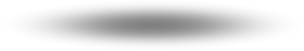 지속 관리 영역
유지/강화 영역
지속 관리 영역
유지/강화 영역
점진 개선 영역
중점 개선 영역
고
중요도   만족도 
중요도   만족도 
중요도는 낮으나  만족도는 높은 영역. 현 상태를 유지하는 비용이 높을 경우, 자원의 배분을 우선개선 영역으로 돌리는 것이 바람직함
중요도도 높고  만족도도 높은 영역. 현 상태를 유지하지 못 할 경우, 불만도가 크게 높아짐. 개선 시 유인효과는 별로 없음
만
족
도
중요도   만족도 
중요도   만족도 
중요도도 낮고, 만족도도 낮은 영역. 만족도/중요성 인식 모두를 높여야 하기 때문에 개선에 많은 비용이 듦. 차별적 요인으로 활용이 가능하다면 개선 필요
중요도는 높으나 만족도는 낮은 영역.중요하다고 생각하고 있지만,  실제 만족도는 떨어지는 영역으로 개선 시 유인효과가 가장 높음
저
점진 개선 영역
중점 개선 영역
만족도와 중요도를 이용해 평가 영향요인 별 우선 개선점 제시
취약한 품질 차원의 진단
저
고
중요도
* 차원별 중요도는 차원 만족도와 종합만족도간의 상관분석을 이용해 산출함
1. 전체 Action Matrix 분석
1) Action Matrix
전체 Action Matrix 분석 결과, 중요도 대비 만족도가 낮은 중점 개선 영역은 이미지, 학교 행정임.
한편, 중요도는 낮으나 만족도가 높아 지속적인 관리가 필요한 영역은 직무 평가, 대학 환경으로 나타남.
지속 관리 영역
유지/강화 영역
지속 관리 영역
유지/강화 영역
점진 개선 영역
중점 개선 영역
고
직무 평가
대학 환경
만
족
도
59.3
이미지
학교 행정
저
점진 개선 영역
중점 개선 영역
25.0
저
고
중요도
* 차원별 중요도는 차원 만족도와 종합만족도간의 상관분석을 이용해 산출함
2. 차원별 Action Matrix 분석
1) 대학 환경 차원
중점 개선 : [주이용 건물시설] 건물 내 시설 관리, [캠퍼스 환경] 편의시설 운영, [캠퍼스 환경] 휴식 내 공간 충분성,                        [캠퍼스 환경] 편의 시설 충분성, [이용 편리성] 건물 내/외부 편의시설
점진 개선 : [이용 편리성] 건물 내/외부 안내 표지판
지속 관리 영역
유지/강화 영역
지속 관리 영역
유지/강화 영역
점진 개선 영역
중점 개선 영역
고
[이용 편리성] 주차시설 이용 편리
[주이용 건물시설] 냉/난방 온도 유지
 [주이용 건물시설] 건물 내 조명 유지
[주이용 건물시설] 건물 내부 청결
[캠퍼스 환경] 질서 유지
[캠퍼스 환경] 녹지 조경
[캠퍼스 환경] 건물 외관 청결
[캠퍼스 환경] 외부 공간 청결
만
족
도
62.2
[이용 편리성] 건물 내/외부 안내 표지판
[주이용 건물시설] 건물 내 시설 관리
[캠퍼스 환경] 편의시설 운영
[캠퍼스 환경] 휴식 내 공간 충분성
[캠퍼스 환경] 편의 시설 충분성
[이용 편리성] 건물 내/외부 편의시설
저
점진 개선 영역
중점 개선 영역
7.1
저
고
중요도
* 차원별 중요도는 차원 만족도와 종합만족도간의 상관분석을 이용해 산출함
2. 차원별 Action Matrix 분석
2) 학교 행정 차원
중점 개선 : [행정 서비스] 업무 권한과 책임 일치, [인사 제도] 주기적/체계적 평가, [인사 제도] 개인 능력/성과에 따른 승진기회,                        [인사 제도] 적정한 직원 수 채용, [인사 제도] 직무와 능력에 따른 보상, [인사 제도] 적정 수준의 복리후생
점진 개선 : [행정 서비스] 직원 적성/능력에 따른 배치, [인사 제도] 자기계발, 재교육, 학습 기회 제공, [인사 제도] 적정 수준의 급여
지속 관리 영역
유지/강화 영역
지속 관리 영역
유지/강화 영역
점진 개선 영역
중점 개선 영역
고
[행정서비스] 행정부서 요구의 교수 대응
[행정서비스] 행정기능의 부서별 분배
[행정서비스] 조직 업무분장 명확
[인사 제도] 능력 위주 투명한 채용
[행정 서비스] 부서별 업무협조 원활
[행정 서비스] 학사지원 시스템 적절
[행정 서비스] 업무과정 및 절차 규정 명확
[행정 서비스] 학과와 유기적 협업
[행정 서비스] 갈등 조정을 위한 활동
[행정 서비스] 업무 환경 개선/지원 노력
[행정 서비스] 정보지원 체계 구축
[행정 서비스] 의사결정 절차/방법 합리성
만
족
도
53.6
[행정 서비스] 직원 적성/능력에 따른 배치
[인사 제도] 자기계발, 재교육, 학습 기회 제공
[인사 제도] 적정 수준의 급여
[행정 서비스] 업무 권한과 책임 일치
[인사 제도] 주기적/체계적 평가
[인사 제도] 개인 능력/성과에 따른 승진기회
[인사 제도] 적정한 직원 수 채용
[인사 제도] 직무와 능력에 따른 보상
[인사 제도] 적정 수준의 복리후생
저
점진 개선 영역
중점 개선 영역
4.8
저
고
중요도
* 차원별 중요도는 차원 만족도와 종합만족도간의 상관분석을 이용해 산출함
2. 차원별 Action Matrix 분석
3) 이미지 차원
점진 개선 : 사회의 요구 적극 수용, 주변인의 인식
지속 관리 영역
유지/강화 영역
지속 관리 영역
유지/강화 영역
점진 개선 영역
중점 개선 영역
고
대외적 홍보 노력
인재양성을 위한 관심
자랑스러움
발전가능성
만
족
도
57.1
사회의 요구 적극 수용
주변인의 인식
저
점진 개선 영역
중점 개선 영역
16.7
저
고
중요도
* 차원별 중요도는 차원 만족도와 종합만족도간의 상관분석을 이용해 산출함
2. 차원별 Action Matrix 분석
4) 직무
중점 개선 : 수행하고 있는 직무 보람
점진 개선 : 능력 충분히 발휘, 교육 및 연수 충분, 업무량 적절한 수준
지속 관리 영역
유지/강화 영역
지속 관리 영역
유지/강화 영역
점진 개선 영역
중점 개선 영역
고
상사  리더십 수준
교직원 서로 신뢰하며 생활
상사 업무 수행 능력 수준
상사와 협업 전반적으로 만족
상사와 교직원 간 원활한 커뮤니케이션\
공정한 평가/보상
만
족
도
64.9
능력 충분히 발휘
교육 및 연수 충분
업무량 적절한 수준
수행하고 있는 직무 보람
저
점진 개선 영역
중점 개선 영역
10.0
저
고
중요도
* 차원별 중요도는 차원 만족도와 종합만족도간의 상관분석을 이용해 산출함
결론 요약 및 제언
Part D
결과 요약 및 제언
1) 주요 만족도 현황
2018년 국제대학교 직원 및 조교의 종합만족도는 59.3점으로, 전년 대비 소폭 하락함
차원별로는 직무에 대한 만족도가 전체 대비 높게 나타남
한편, 학교행정에 대한 만족도는 가장 미흡한 수준이며 특히 인사제도에 대한 만족도가 전반적으로 낮은 편
종합 및
차원별
만족도
2018년 국제대학교 직원 및 조교 종합만족도 : 59.3점 (전년 대비 0.9점 하락) 종합만족도는 직원 61.0점, 조교 56.7점으로 직원이 조교 대비 4.3점 높음
차원별로 살펴보면, 직무(64.9점) > 대학 환경(63.0점) > 이미지(57.1점) > 학교 행정(52.2점)

대학환경 : 주이용 건물시설(68.7점) > 이용편리성(61.4점) > 캠퍼스 환경(58.7점)- 캠퍼스환경 : 녹지조경,(69.1점) > 건물 외관 청결(66.1점) > 질서유지(63.3점)- 이용편리성 : 주차시설 이용편리(72.1점) > 건물 내/외부 안내 표지판(59.7점) > 건물 내/외부 편의시설(52.4점)- 주이용 건물시설 : 건물내부 청결(73.0점) > 냉/난방 온도 유지(71.8점) > 건물 내 조명 유지(70.3점)

학교행정 : 행정서비스(58.1점) > 인사제도(46.3점) - 행정서비스 : 부서별 업무 협조 원활(62.7점) > 행정부서 요구의 교수 대응(61.8점) >                          행정기능의 부서별 분배, 학사 지원 시스템 지원 적절(각 60.3점) - 인사제도 : 능력위주의 투명한 채용(53.6점) > 주기적/체계적 평가(48.8점) > 자기계발, 재교육, 학습기회 제공(48.2점)

직무 : 상사 리더십 수준(73.3점) > 상사 업무 수행 능력 수준(70.6점) > 상사와 협업 만족 수준(68.8점)
이미지 : 대외적 홍보 노력(63.0점) > 발전가능성, 인재양성을 위한 관심, 자랑스러움(각 57.3점) > 사회의 요구 적극 수용(57.0점)
결과 요약 및 제언
2) 만족도 제고를 위한 핵심 요소
국제대학교 직원 및 조교의 만족도 제고를 위한 핵심 요소는 학교 행정, 이미지 차원
특히 학교행정의 인사제도와 관련하여 승진 제도, 후생·복지 영역을 미흡하다고 인식하고 있어, 이를 해소하기 위한 중점적인 노력 필요
이미지 차원의 경우 사회의 요구 적극 수용, 주변인의 인식은 만족도와 중요도가 모두 낮아 점진적으로 개선이 필요함
차원별
중점
개선
요인
전체 Action Matrix 분석 결과, 중요도 대비 만족도가 낮은 중점 개선 영역은 학교행정, 이미지
대학환경 : [주이용 건물시설] 건물 내 시설 관리, [캠퍼스 환경] 편의시설 운영, [캠퍼스 환경] 휴식 내 공간 충분성                  [캠퍼스 환경] 편의 시설 충분성, [이용 편리성] 건물 내/외부 편의시설
학교 행정 : [행정 서비스] 업무 권한과 책임 일치, [인사 제도] 주기적/체계적 평가, [인사 제도] 개인 능력/성과에 따른 승진 기회,                   [인사 제도] 적정한 직원 수 채용, [인사 제도] 직무와 능력에 따른 보상, [인사 제도] 적정 수준의 복리후생
이미지 : 사회의 요구 적극 수용, 주변인의 인식 (점진 개선 영역)
직무 : 수행하고 있는 직무 보람
 
대학환경 : 캠퍼스 환경(58.7점) < 이용편리성(61.4점) < 주이용 건물시설(68.7점) - 캠퍼스환경 : 편의시설 충분성(47.0점) < 휴식 내 공간 충분성(50.0점) < 편의시설 운영(52.7점)- 이용편리성 : 건물 내/외부의 편의시설(52.4점) < 건물 내/외부 안내 표지판(59.7점) < 주차시설 이용 편리(72.1점)- 주이용 건물시설 : 건물 내 시설 관리(59.7점) < 건물 내 조명 유지(70.3점) < 냉/난방 온도 유지(71.8점)
학교행정 : 인사제도(46.3점) < 행정서비스(58.1점) - 행정서비스 : 직원 적성/능력에 따른 배치(53.0점) < 업무 권한과 책임 일치(53.3점) <                         의사 결정 절차/방법 합리성, 정보 지원 체계 구축, 조직 업무 분장 명확(각 56.7점)- 인사제도 : 적정 수준의 복리후생(42.1점) < 직무와 능력에 따른 보상(42.7점) < 적정 수준의 급여(43.0점)
직무 :  업무량 적절한 수준(55.5점) < 수행하고 있는 직무 보람(58.8점) < 능력 충분히 발휘, 교육 및 연수 충분(각 61.5점)
이미지 :  주변인의 인식(50.6점) < 사회의 요구 적극 수용(57.0점) < 발전가능성, 인재양성을 위한 관심, 자랑스러움(각 57.3점)
차원별
만족도
하위
항목
결과 요약 및 제언
3) 제언
1. 인사관리 및 복지제도 개선
인사관리 및 복지제도 관련 영역이 중점 개선 영역으로 나타나, 중·장기적인 관점에서 개선 노력 필요

교직원에 대한 성과관리 및 평가체계에 대한 인식이 미흡한 수준으로 나타나, 단계적인 개선이 필요할 것으로 보임.단, 이를 해소하기 위한 재원 확보 및 실효성 높은 적용의 경우 시간이 필요할 것으로 판단됨.

직무와 능력에 따른 보상, 적정 수준의 복리후생 및 급여에 대한 만족도가 낮아, 장기적인 관점에서 복지제도 및 보상체계에 관해 검토가 필요할 것으로 보임.
     [단기개선 노력] 타 대학 벤치마킹, 교직원 복지제도 관련 개선을 위한 의견 수렴 등 개선 노력 필요     [중·장기 개선노력] 개인별 업무 분장 기준 마련, 업무 배분, 해당 직급 및 직책에 따른 권한 강조, 책임감 있는 업무 진행 유도
2. 국제대학교에 대한 긍정적 이미지 확산 필요
자랑스러움, 발전가능성 등 성장가능성에 대한 이미지는 긍정적인 반면, 사회의 요구 적극 수용 및 주변인의 인식에 대한 평가는 낮음

- 국제대학교는 VISION 2020 달성을 위한 노력을 지속해 왔으며, 특히 2019년부터 본격적인 기반성숙기에 들어설 예정임.  교육 환경, 사회의 요구가 달라짐에 따라 대학의 비전과 발전전략이 바뀌어야 하는 만큼,   향후 새로운 비전 수립 시 국제대학교의 긍정적 이미지 확산을 위한 위한 내부 구성원간 협의, 소통, 실행이 무엇보다 중요할 것으로 판단됨.

- 또한 대학 내 구성원인 직원과 조교에 대한 자체 홍보활동은 조직의 내적 안정과 통합을 위해서도 중요함.
  SNS 활성화를 통해 재학생 뿐만 아니라 교직원, 학생의 자발적인 참여 유도로 구성원 간 소통 증진 및 대학에 대한 긍정적 이미지를 제고하고,
  나아가 국제대학교에 대한 자긍심을 고취할 수 있도록 하는 방안을 모색할 필요가 있음.
결과 요약 및 제언 [세부 요소별 개선방안]
* 2017년 개선사항으로 도출된 항목임